20XX
POWER 
TEMPLATE
ADD TEXT HERE
DESIGN
POWER TEMPLATE
POWER TEMPLATE
CONTENTS
POWER TEMPLATE
POWER TEMPLATE
1
PART
ONE
POWER TEMPLATE
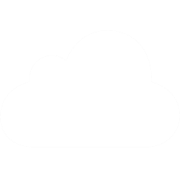 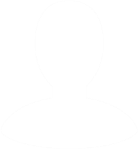 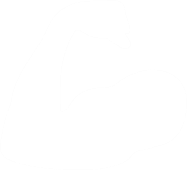 Auto-
extend
Slide 
Navigator
Presenter 
View
Stay organized with new behind-the-scenes tools. , so you can keep your presentation focused.
Quickly switch slides—in or out of sequence—from a visual grid viewable at a glance.
When you project your presentation to a second screen, your slides and Presenter
POWER TEMPLATE
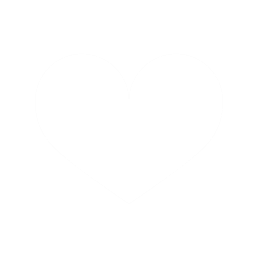 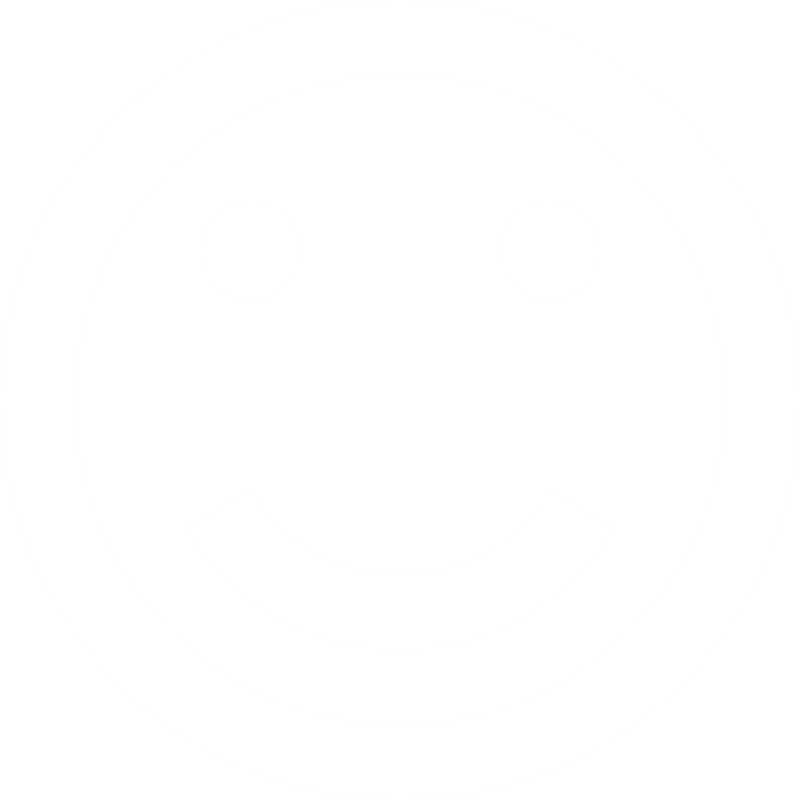 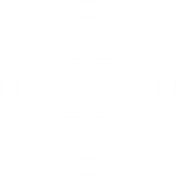 Auto-extend
When you project your presentation to a second screen, your slides and Presenter.
TEXT HERE
TEXT HERE
TEXT HERE
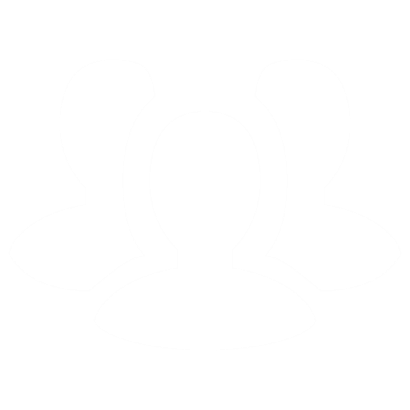 Presenter View
Stay organized with new behind-the-scenes tools. , so you can keep your presentation focused.
POWER TEMPLATE
Auto-extend
When you project your presentation to a second screen, your slides and Presenter.
Slide 
Navigator
Presenter 
View
Auto-
extend
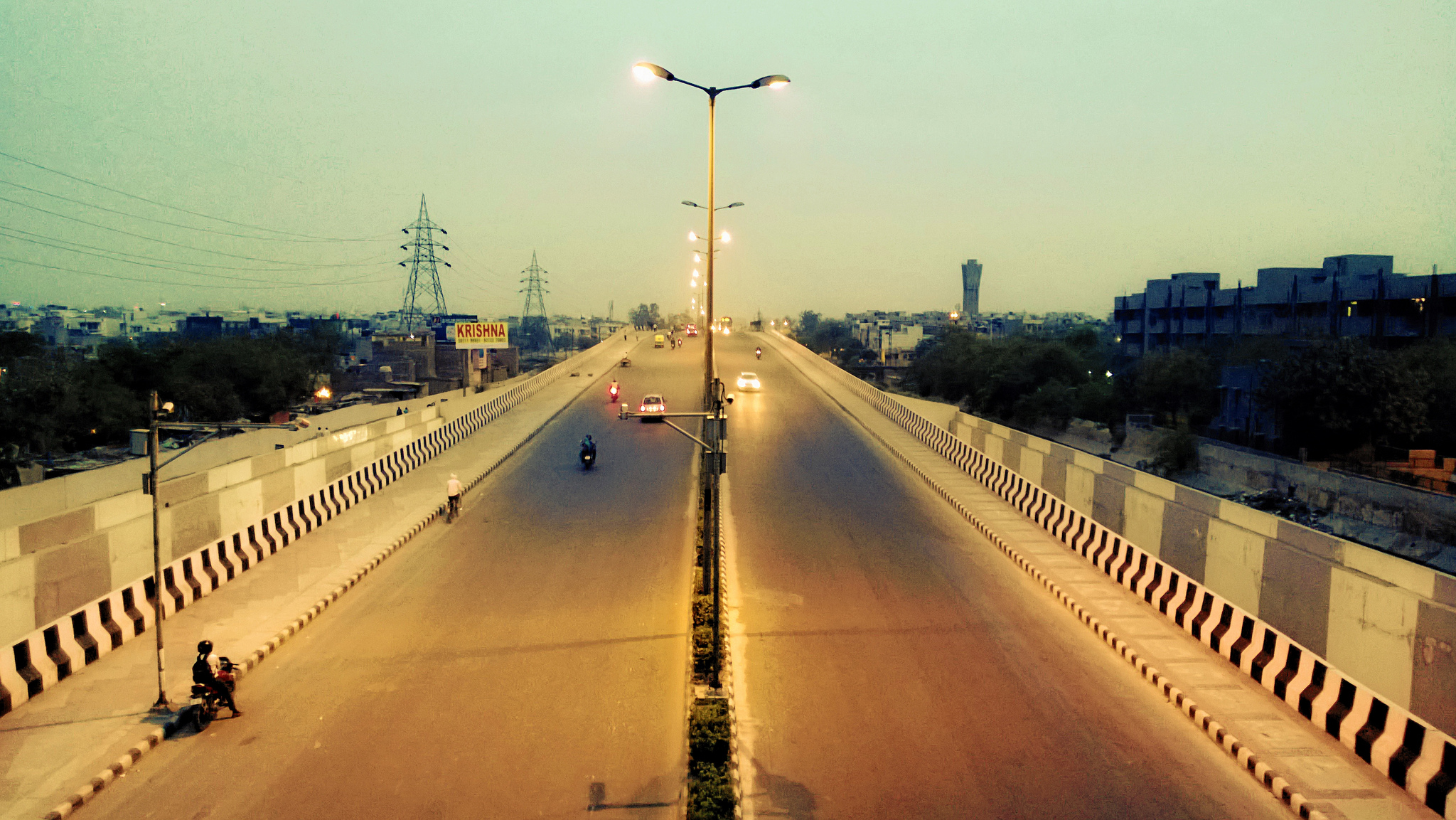 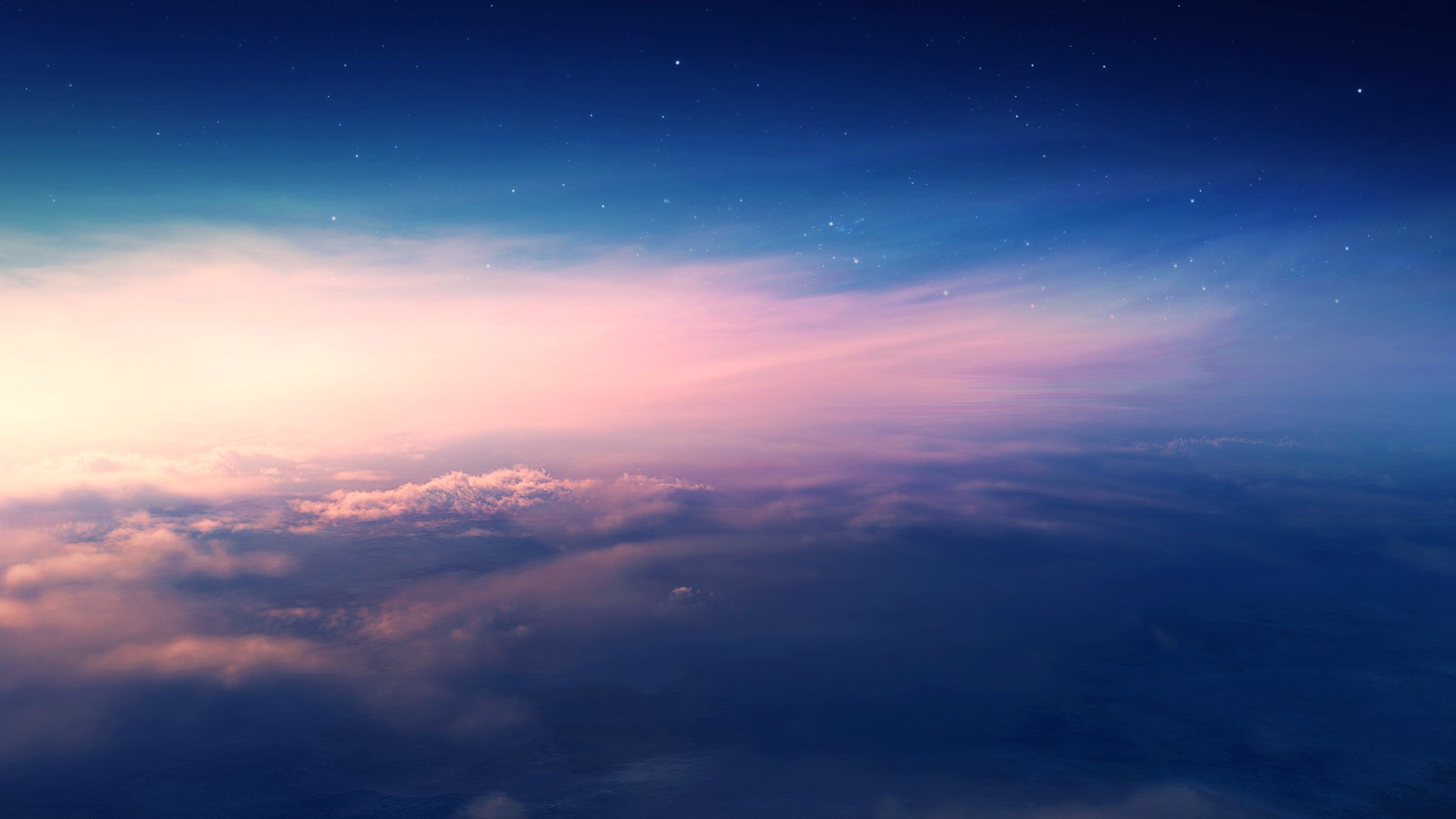 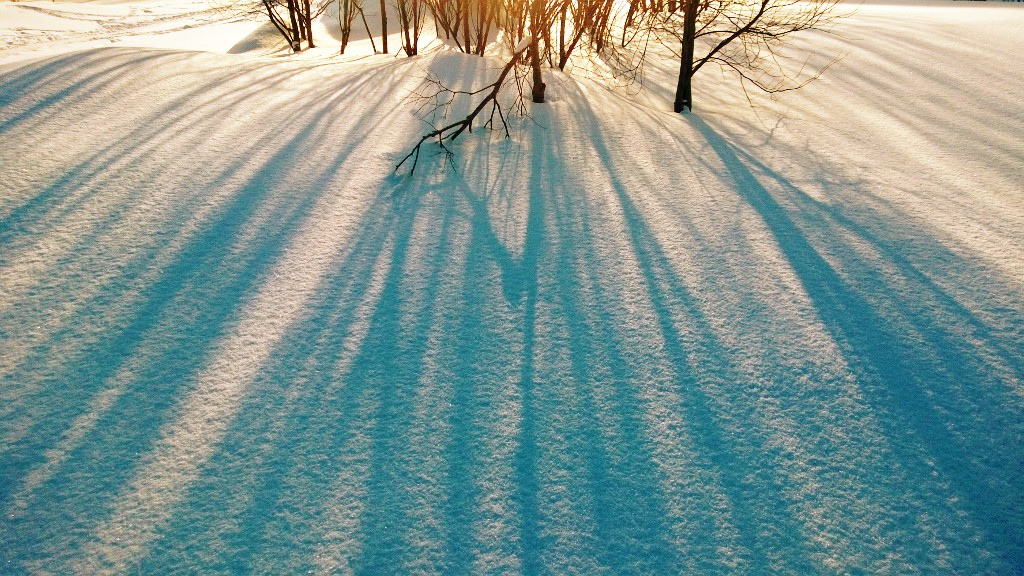 POWER TEMPLATE
11%
15%
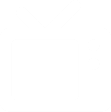 Slide Navigator
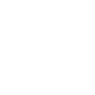 Quickly switch slides—in or out of sequence—from a visual grid viewable at a glance.
59%
15%
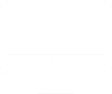 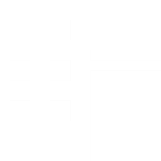 2
PART
ONE
POWER TEMPLATE
Slide Navigator
Quickly switch slides—in or out of sequence—from a visual grid viewable at a glance.
22%
26%
26%
TEXT HERE
52%
52%
22%
POWER TEMPLATE
Auto-extend
2011
2013
When you project your presentation to a second screen, your slides and Presenter.
Stay organized with new behind-the-scenes tools. , so you can keep your presentation focused.
Direct your audience’s attention right to your point. Zoom in on a diagram
2010
2012
Quickly switch slides—in or out of sequence—from a visual grid viewable at a glance.
When you project your presentation to a second screen, your slides and Presenter
POWER TEMPLATE
YOUR TEXT HERE
Please click here to modify the text for example, the text here, you may post texts. Please click here to modify the text for example, the text here, you may post texts. Please click here to modify the text for example, the text here, you may post texts.
TEXT HERE
TEXT HERE
TEXT HERE
Please click here to modify the text for example, the text here.
Please click here to modify the text for example, the text here.
Please click here to modify the text for example, the text here.
POWER TEMPLATE
TEXT HERE
Please click here to modify the text for example, the text here.
53%
TEXT HERE
Please click here to modify the text for example, the text here.
73%
23%
TEXT HERE
63%
TEXT HERE
Please click here to modify the text for example, the text here.
TEXT HERE
Please click here to modify the text for example, the text here.
3
PART
ONE
POWER TEMPLATE
B
TEXT HERE
A
TEXT HERE
Please click here to modify the text for example, the text here.
Please click here to modify the text for example, the text here.
SWOT
C
D
TEXT HERE
TEXT HERE
Please click here to modify the text for example, the text here.
Please click here to modify the text for example, the text here.
POWER TEMPLATE
YOUR TEXT HERE
Please click here to modify the text for example, the text here, you may post texts. Please click here to modify the text for example, the text here, you may post texts. Please click here to modify the text for example, the text here, you may post texts.
TEXT 
HERE
2014
2011
2012
2013
TEXT HERE
TEXT HERE
TEXT HERE
TEXT HERE
POWER TEMPLATE
YOUR TEXT HERE
Please click here to modify the text for example, the text here, you may post texts. Please click here to modify the text for example, the text here, you may post texts. Please click here to modify the text for example, the text here, you may post texts.
TEXT 
HERE
TEXT 
HERE
TEXT 
HERE
POWER TEMPLATE
TEXT
YOUR TEXT HERE
TEXT HERE
Please click here to modify the text for example, the text here, you may post texts. Please click here to modify the text for example, the text here, you may post texts. Please click here to modify the text for example, the text here, you may post texts.
4
PART
ONE
POWER TEMPLATE
TEXT HERE
TEXT HERE
YOUR TEXT HERE
Please click here to modify the text for example, the text here, you may post texts. Please click here to modify the text for example, the text here, you may post texts. Please click here to modify the text for example, the text here, you may post texts.
TEXT HERE
TEXT HERE
POWER TEMPLATE
YOUR TEXT HERE
YOUR TEXT HERE
YOUR TEXT HERE
Please click here to modify the text for example, the text here, you may post texts. Please click here to modify the text for example, the text here, you may post texts. Please click here to modify the text for example, the text here, you may post texts.
Please click here to modify the text for example, the text here, you may post texts. Please click here to modify the text for example, the text here, you may post texts. Please click here to modify the text for example, the text here, you may post texts.
Please click here to modify the text for example, the text here, you may post texts. Please click here to modify the text for example, the text here, you may post texts. Please click here to modify the text for example, the text here, you may post texts.
POWER TEMPLATE
STE1
YOUR TEXT HERE
TEXT HERE
TEXT HERE
TEXT HERE
TEXT HERE
Please click here to modify the text for example, the text here, you may post texts. Please click here to modify the text for example, the text here, you may post texts. Please click here to modify the text for example, the text here, you may post texts.
Please click here to modify the text for example, the text here, you may post texts.
Please click here to modify the text for example, the text here, you may post texts.
Please click here to modify the text for example, the text here, you may post texts.
Please click here to modify the text for example, the text here, you may post texts.
STE3
STE4
STE2
POWER TEMPLATE
45%
YOUR TEXT HERE
YOUR TEXT HERE
YOUR TEXT HERE
Please click here to modify the text for example, the text here, you may post texts. Please click here to modify the text for example, the text here, you may post texts. Please click here to modify the text for example, the text here, you may post texts.
Please click here to modify the text for example, the text here, you may post texts. Please click here to modify the text for example, the text here, you may post texts. Please click here to modify the text for example, the text here, you may post texts.
Please click here to modify the text for example, the text here, you may post texts. Please click here to modify the text for example, the text here, you may post texts. Please click here to modify the text for example, the text here, you may post texts.
68%
75%
THANK YOU